Vilafranca del Penedès, 28 Junio 2015
Determinación de las condiciones climáticas actuales y evolución climática hasta 2050 en el sur de Chile para estimar la idoneidad para la plantación de la vid
Nicola Cortesi, Albert Soret, Pierre-Antoine Bretonnière, Nube Gonzalez, Veronica Torralba, Daniel Ortega, Francisco Doblas-Reyes, Maria Gonçalves
Introducción y objetivos
Introducción y objetivos
Cambio climático estimado para finales del siglo XXI
(2081-2100 menos 1986-2005)
Escenario con menos emisiones (2.6 W m-2)
Escenario con más emisiones (8.5 W m-2)
Temperatura Media Anual
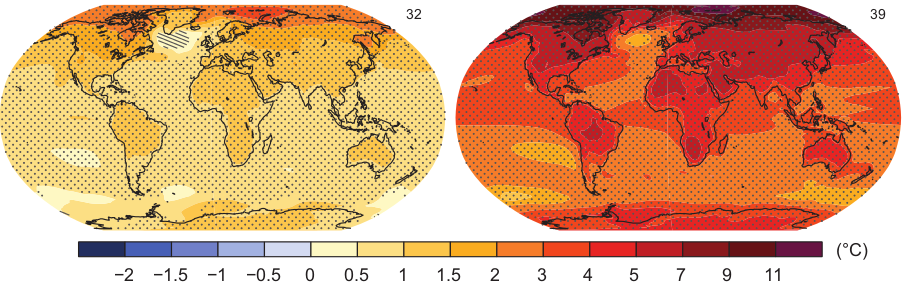 Precipitación
Total Anual
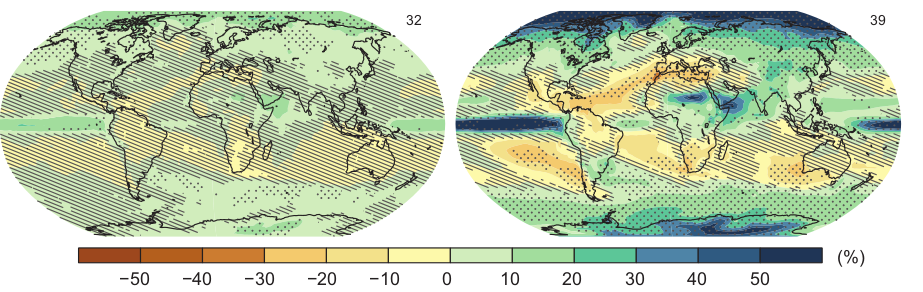 IPCC, 5th Assessment report, 2013
[Speaker Notes: Como sabéis, se estima que al final del siglo la evolución del clima a nivel mundial dependerá principalmente del nivel de las emisiones de gas de efecto invernadero. En las dos figuras arriba podéis apreciar la diferencia de temperatura promedia anual estimada entre el final del siglo XXI y el final del siglo XX para los dos escenarios de emisión más extremos: al izquierda el escenario con menos emisiones, y a la derecha con más emisiones. la temperatura aumenta en ambos los escenarios, sin embargo el cambio en la precipitación depende fuertemente del área considerada. Trabajaremos con gmodelos globales.]
Introducción y objetivos
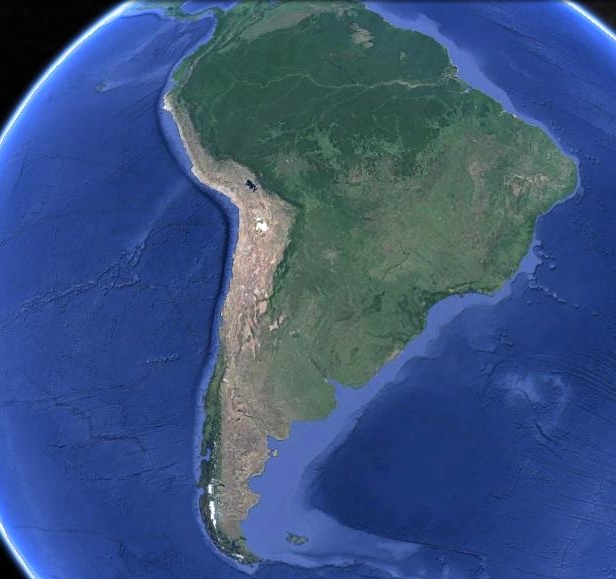 Área de Estudio:
cuatro parcelas de la Patagonia Chilena
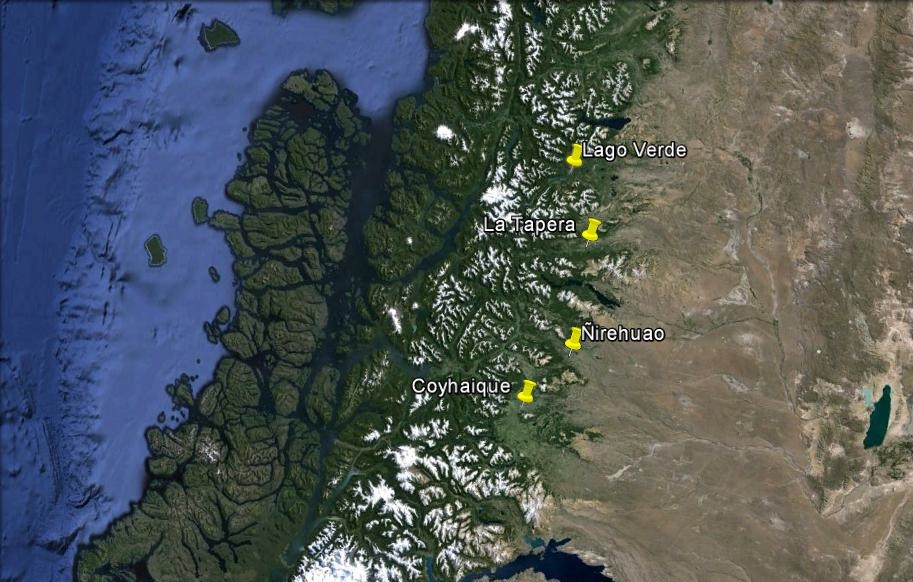 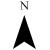 [Speaker Notes: El objetivo del estudio ha sido evaluar el impacto del cambio climático en cuatro distintas parcelas de la Patagonia Chilena identificadas por Bodegas Torres para proporcionar una herramienta de decisión para determinar su idoneidad para la plantación de la vid. La Patagonia Chilena es una de las área del planeta más difíciles de simular debido a la falta de observaciones meteorológicas, a la orografía muy compleja de la cordillera de las Andes y por ser un’area de transición entre el océano Pacífico y el desierto Argentino. Las cuatro parcelas examinadas se encuentran en una franja larga y estrecha en dirección norte-sur, en el mismo sentido de la Cordillera de los Andes. Ese área de 150 km por 100 km cuadrados está sujeta a grandes diferencias de temperatura y precipitación,]
Datos y metodología
Datos y metodología
Reanálisis (1986-2005):
ERA-Interim (resolución 70 km)

Simulaciones (1986-2005 y 2031-2050), escenarios 2.6 y 8.5:
CMIP5 (resolución 100-300 km)
Modelo seleccionado para la presentación
CCSM4  (resolución 150 km)
[Speaker Notes: Como en la Patagonia Chilena no hay muchas observaciones, para estimar su clima actual empleamos los datos procedentes del dataset ERA-Interim, que unen datos observados a datos reconstruidos, mientras para estimar el clima futuro utilizamos las simulaciones procedentes por el proyecto CMIP5, que está formado por un conjunto de más de 50 modelos climáticos. Para esa presentación seleccionamos uno de los modelos CMIP5 más fiables, el modelo CCSM4. En el informe final seran disponible también los resultados para la simulación hecha empleando todos los modelo CMIP5 disponibles.]
Datos y metodología
Indicadores climáticos vitivinícolas
nm  es el número de días del mes m.
Los meses con Tm < 0º no se tienen
 en cuenta.
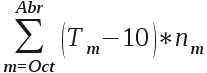 [Speaker Notes: enseñar cada indicador cosa representa> acordados]
Datos y metodología
Indicadores climáticos vitivinícolas
ERA-Interim: 1986-2005
Temperatura media Oct-Abr
Temperatura media anual
Índice de Winkler Oct-Abr
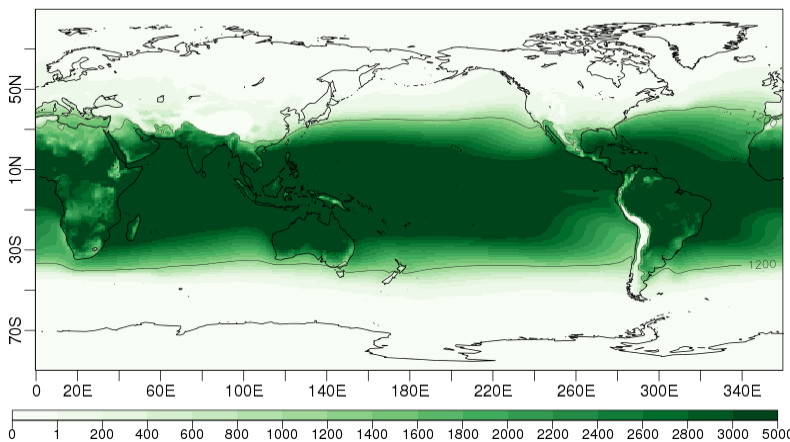 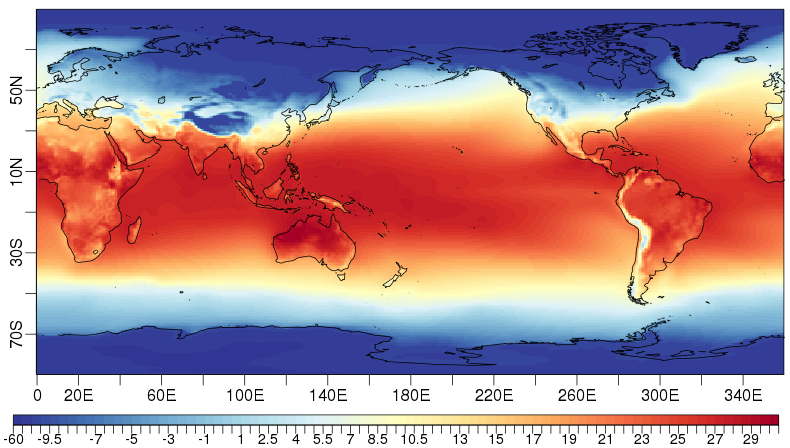 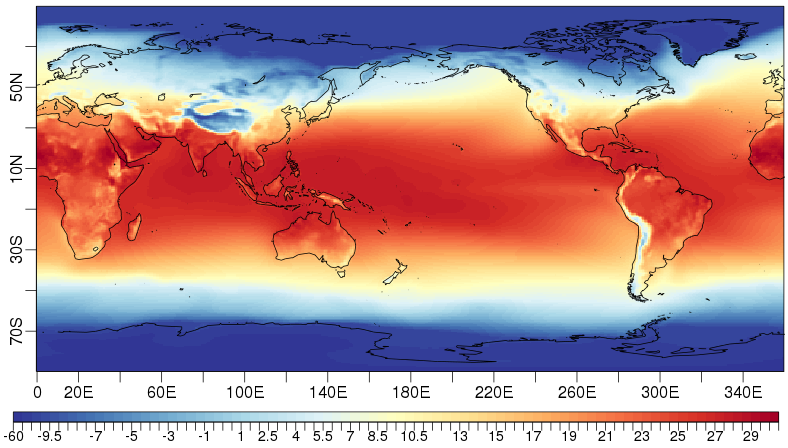 Precipitación Oct-Abr
Precipitación total anual
Winter severity index
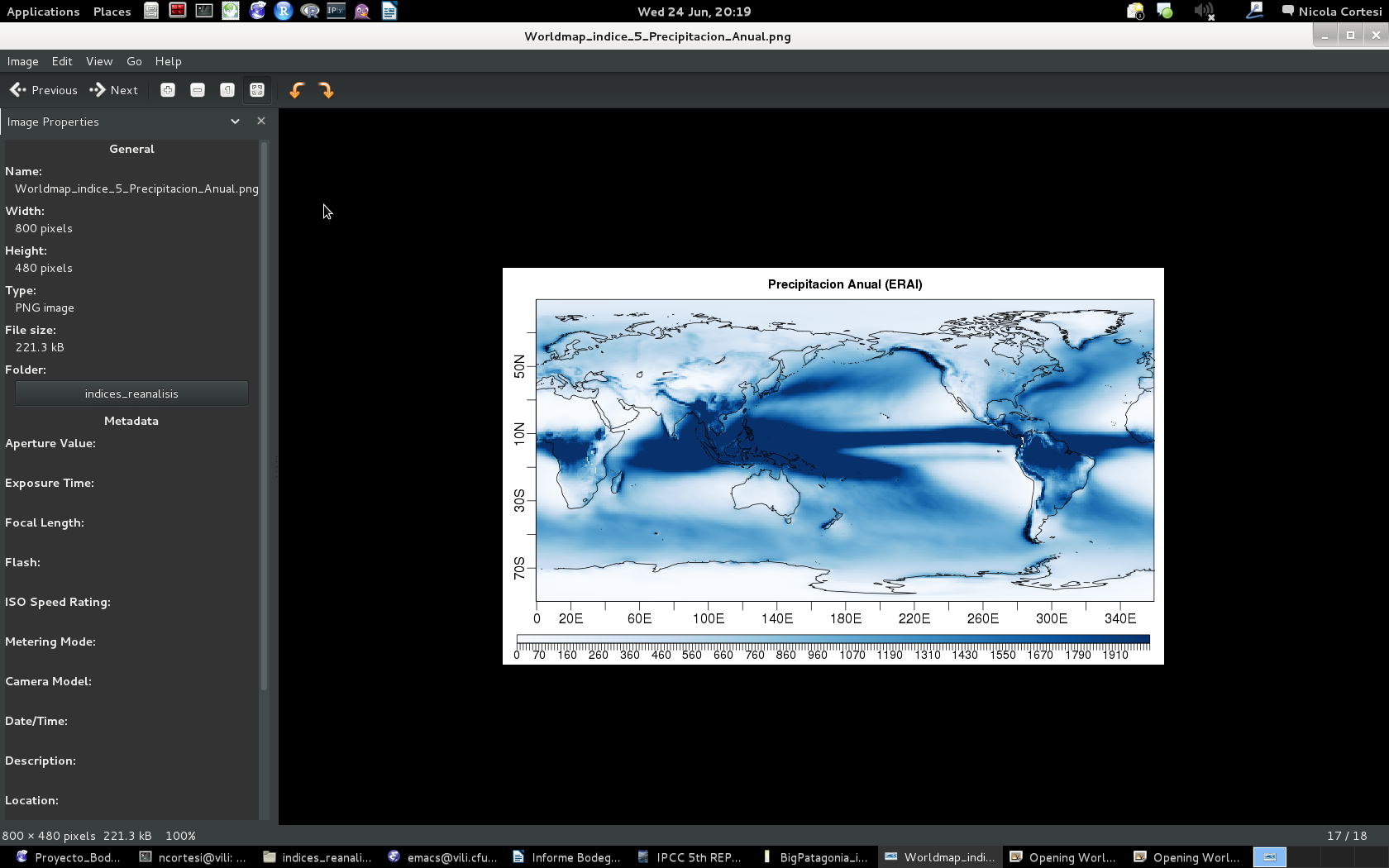 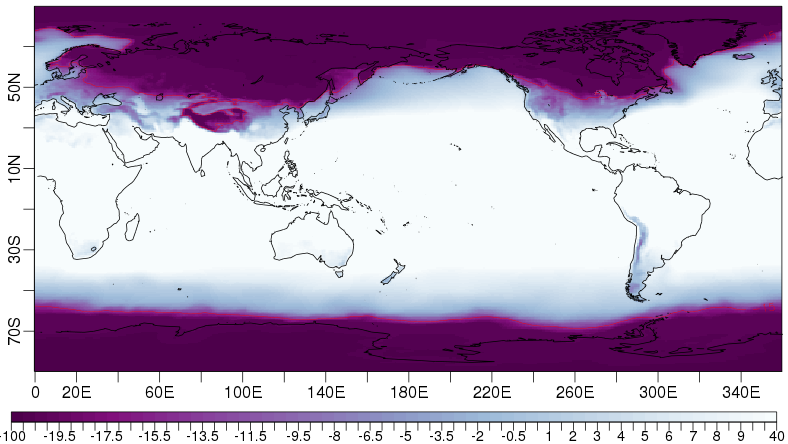 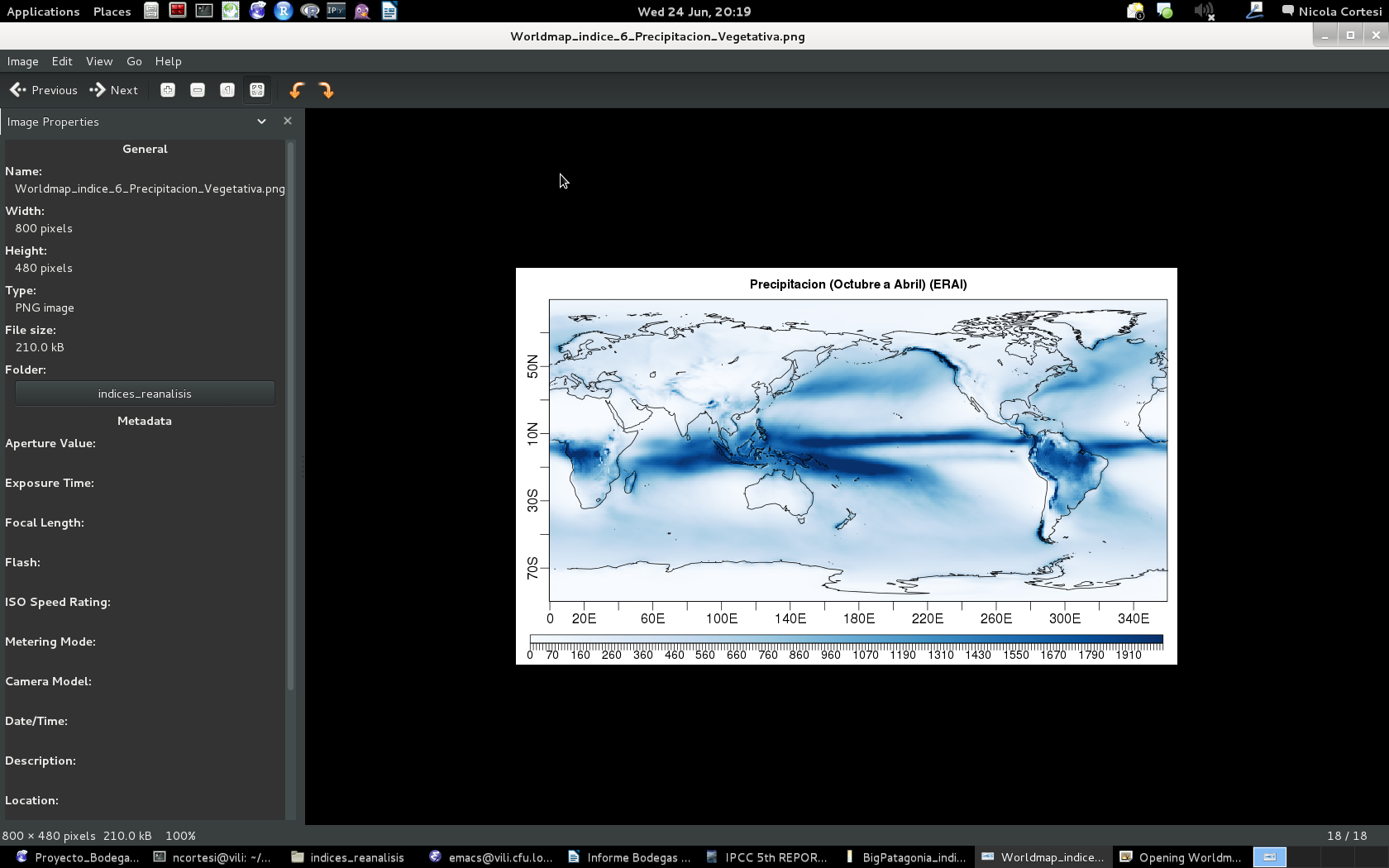 Datos y metodología
Condiciones climatológicas actuales dadas por ERA-Interim en el periodo 1985-2005.
Estimación de las condiciones climatológicas actuales
Estimación de la evolución climática
 para el horizonte 2050
Diferencia entre los valores simulados para el modelo CCSM4 en el futuro (2031-2050) y los valores simulados para el presente (1985-2005):

Cambio climático =  CCSM42031-2050- CCSM41985-2005
[Speaker Notes: Describir la metodología de cómo calcular los mapas del cambio de futuro]
Resultados
Resultados
Temp. media anual              
ERA-Interim (1986-2005)
Precipitación anual
ERA-Interim (1986-2005)
Imágen de satélite
mm.
ºC
2000

1900

1800

1700

1600

1500

1400

1300

1200

1100

1000

900

800

700

600

500

400

300

200

100

0
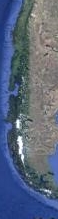 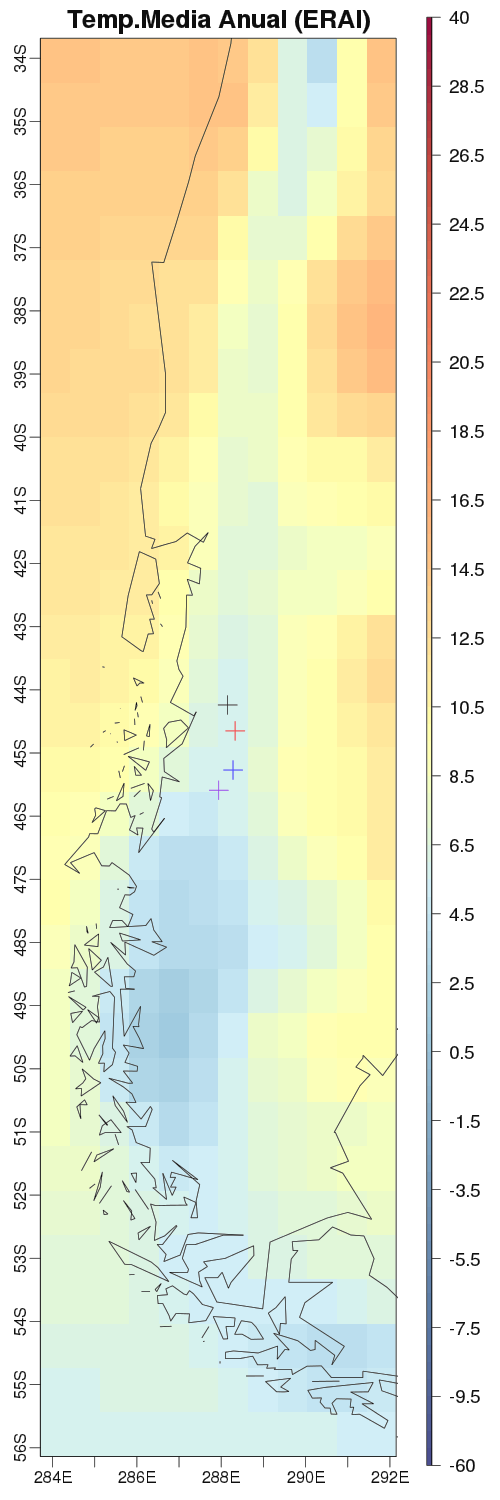 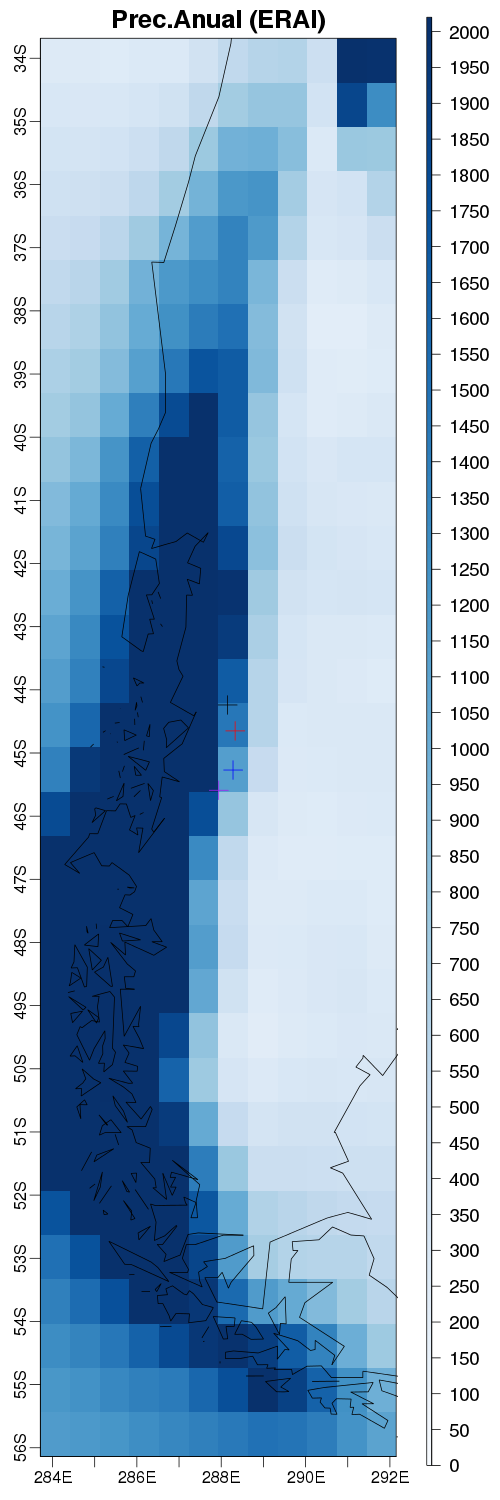 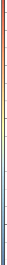 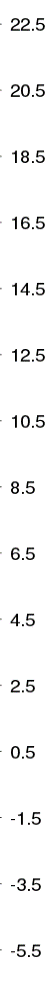 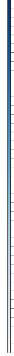 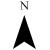 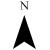 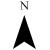 [Speaker Notes: En la imagen geográfica hemos visto que hay desiertos, glaciares y fiordos. Todos estos determinan un gradiente de temperatura y de precipitación en el sentido este-oeste: llueve mucho a lo largo de la costa Oceánica en correspondencia del borde oriental de la Patagonia Chilena, donde empieza el desierto Argentino.]
Resultados
Precipitación anual (1986-2005)
Temp. media anual (1986-2005)
ERA-Interim
Simulada por CCSM4
ERA-Interim
Simulada por CCSM4
mm.
mm.
ºC
ºC
2000

1900

1800

1700

1600

1500

1400

1300

1200

1100

1000

900

800

700

600

500

400

300

200

100

0
2000

1900

1800

1700

1600

1500

1400

1300

1200

1100

1000

900

800

700

600

500

400

300

200

100

0
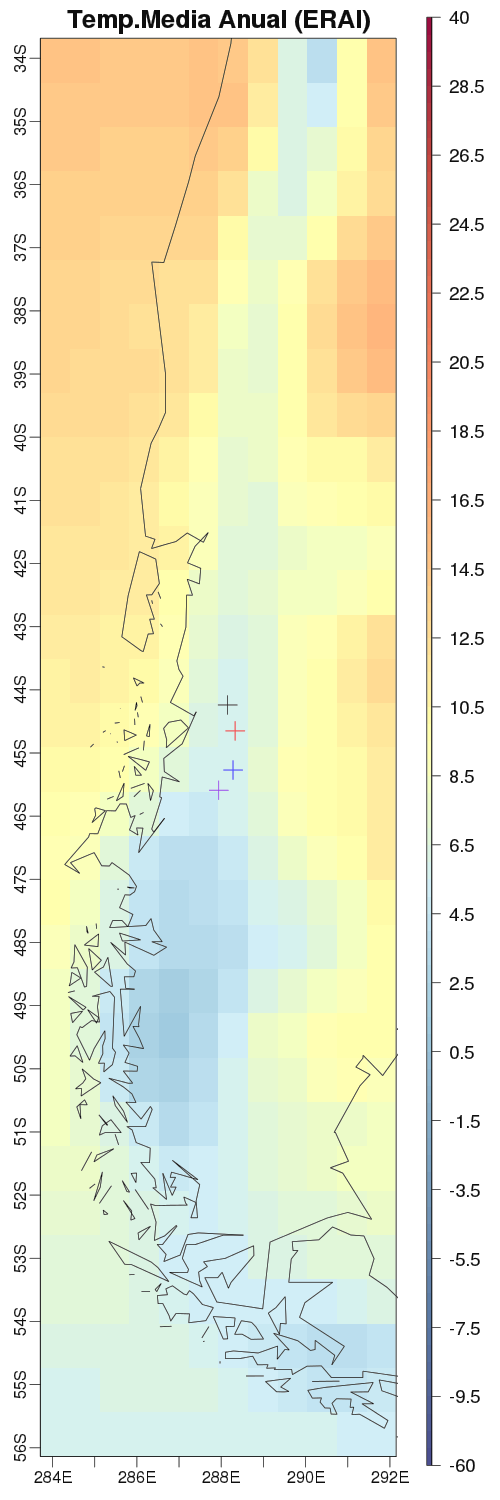 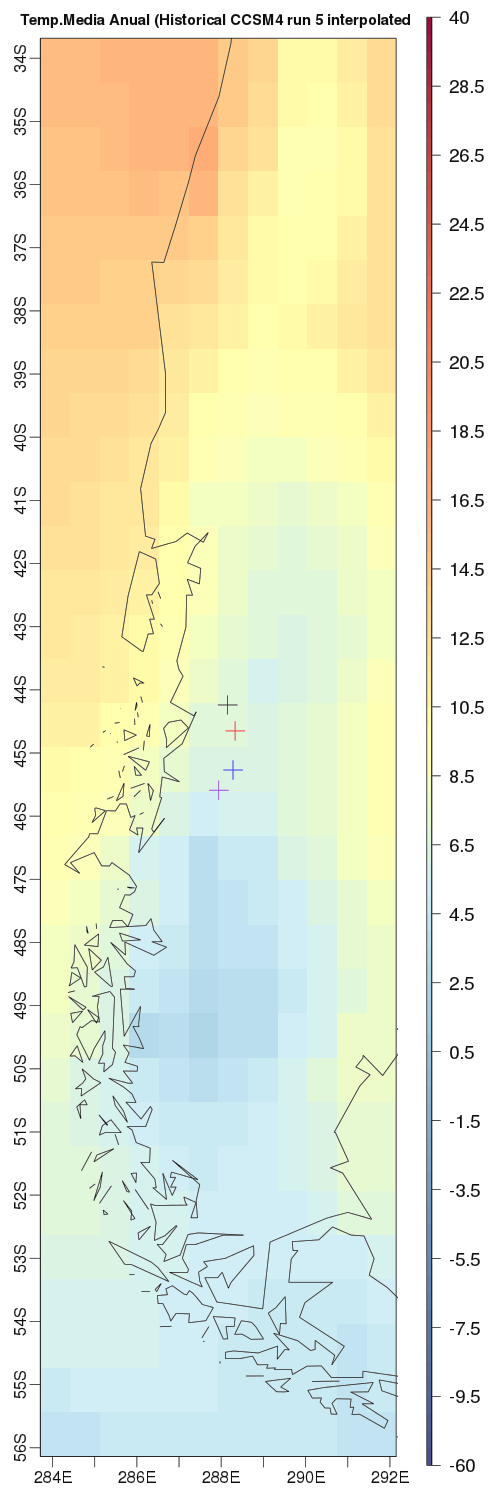 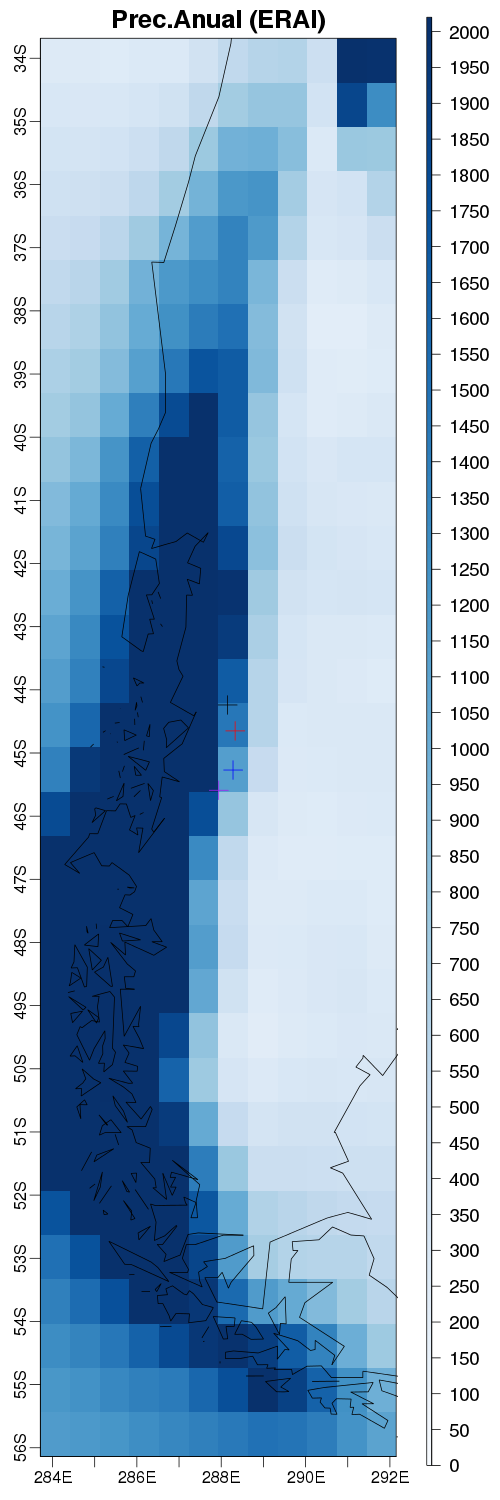 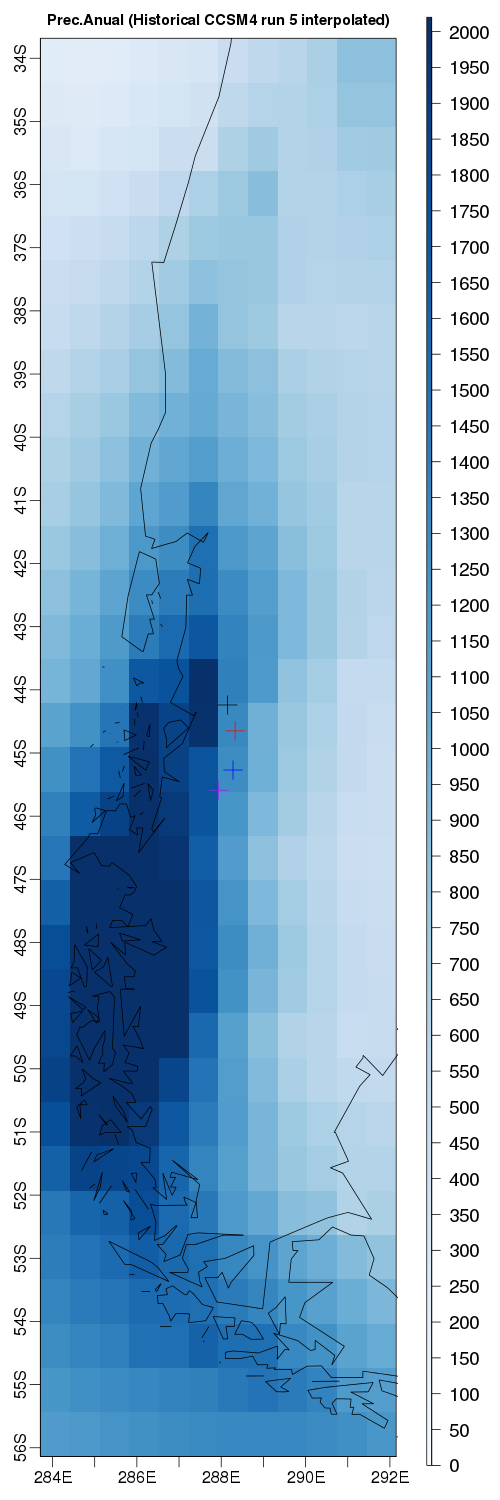 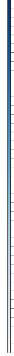 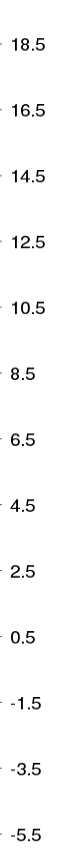 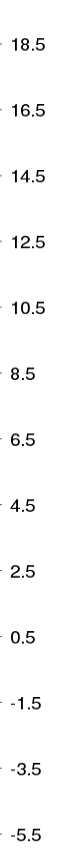 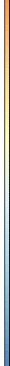 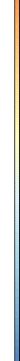 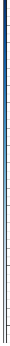 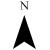 [Speaker Notes: Lo primero que hemos hecho es verificar que las simulaciones reproducen bien el clima presente observado confrontando la temperatura y Precipitación observadas por el reanalisis ERA-Interim con las simuladas por el modelo elegido CCSM4. Como podéis ver, los valores simulados son parecidos o lo observado, así que podemos confiar en ese modelo y emplearlo también para estimar el clima futuro.]
Resultados
Temperatura media anual
ERA-Interim
(1986-2005)
Cambio climático modelo CCSM4 
(2031-2050) - (1986-2005)
ºC
ºC
ºC
1.9

1.8

1.7

1.6

1.5

1.4

1.3

1.2

1.1

1.0

0.9

0.8

0.7

0.6

0.5

0.4

0.3

0.2

0.1

0
1.9

1.8

1.7

1.6

1.5

1.4

1.3

1.2

1.1

1.0

0.9

0.8

0.7

0.6

0.5

0.4

0.3

0.2

0.1

0
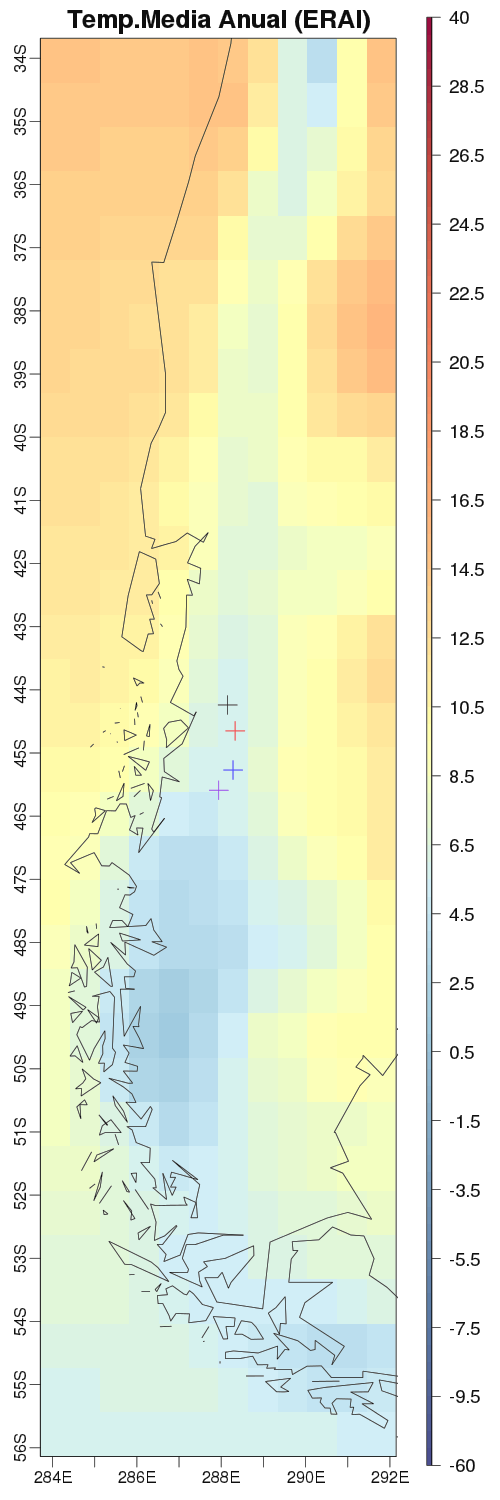 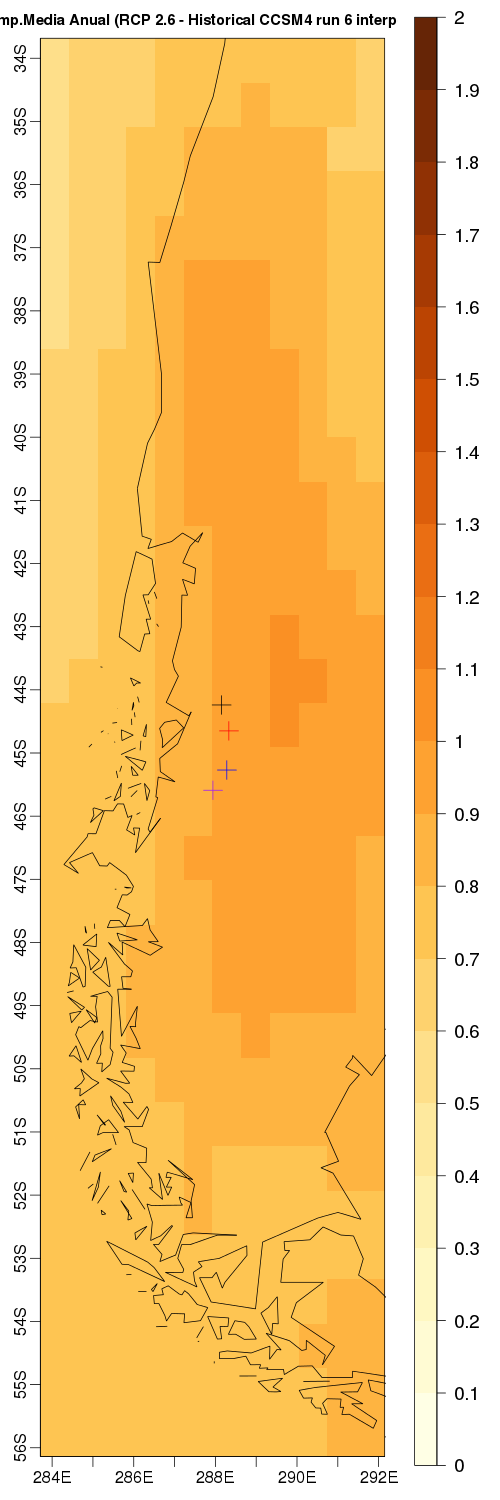 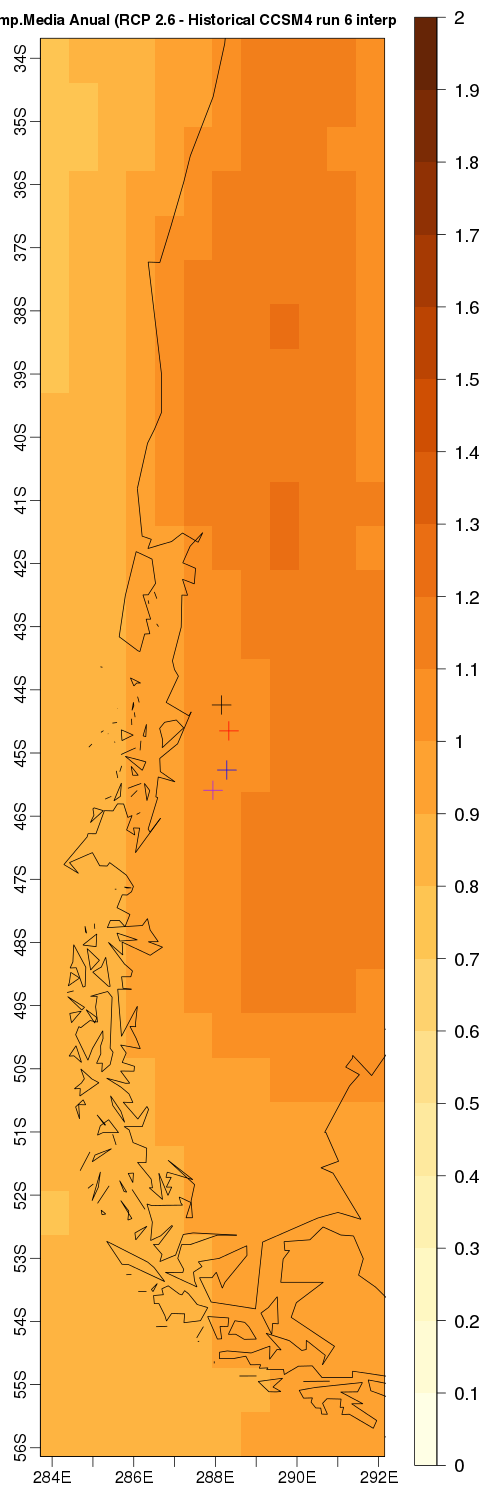 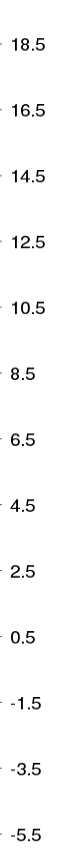 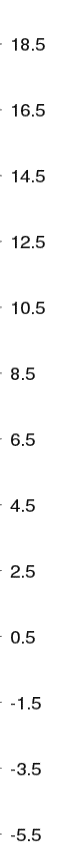 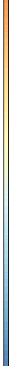 ESCENARIO 2.6
ESCENARIO 8.5
Escenario  2.6
Resultados
Temperatura media de Octubre a Abril
ERA-Interim
(1986-2005)
Cambio climático modelo CCSM4 
(2031-2050) - (1986-2005)
ºC
ºC
ºC
1.9

1.8

1.7

1.6

1.5

1.4

1.3

1.2

1.1

1.0

0.9

0.8

0.7

0.6

0.5

0.4

0.3

0.2

0.1

0
1.9

1.8

1.7

1.6

1.5

1.4

1.3

1.2

1.1

1.0

0.9

0.8

0.7

0.6

0.5

0.4

0.3

0.2

0.1

0
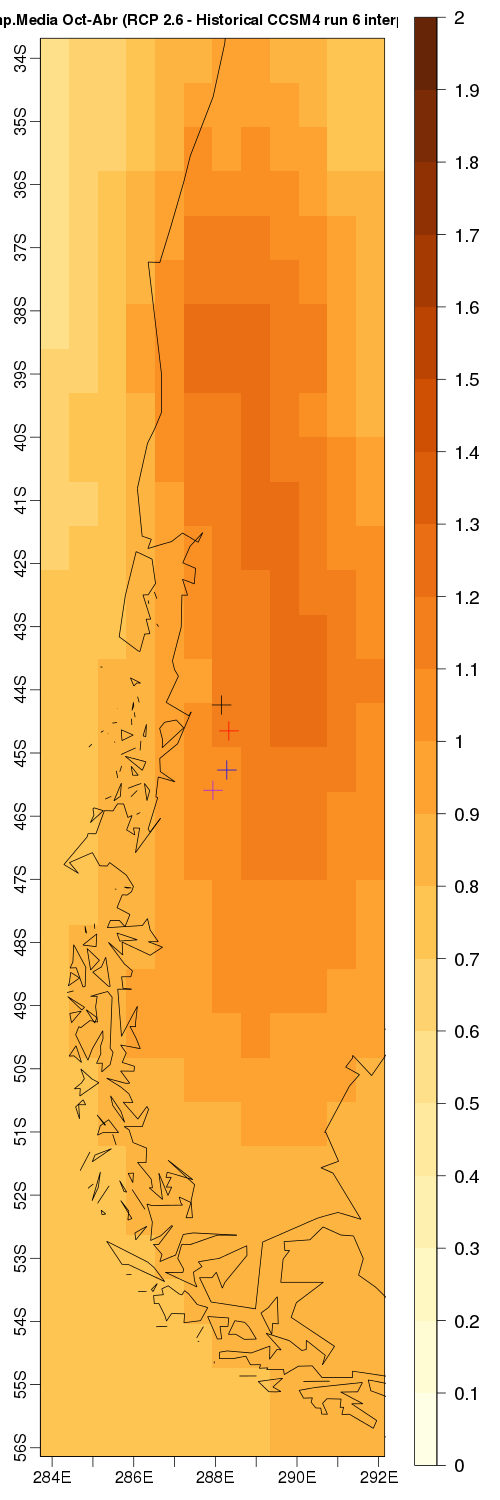 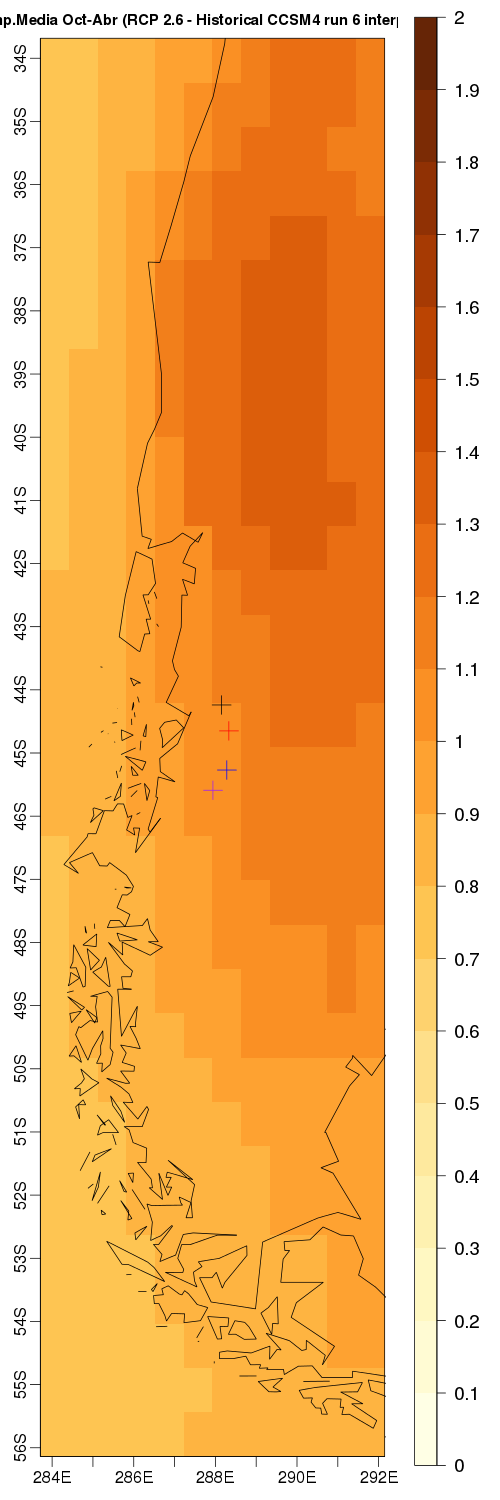 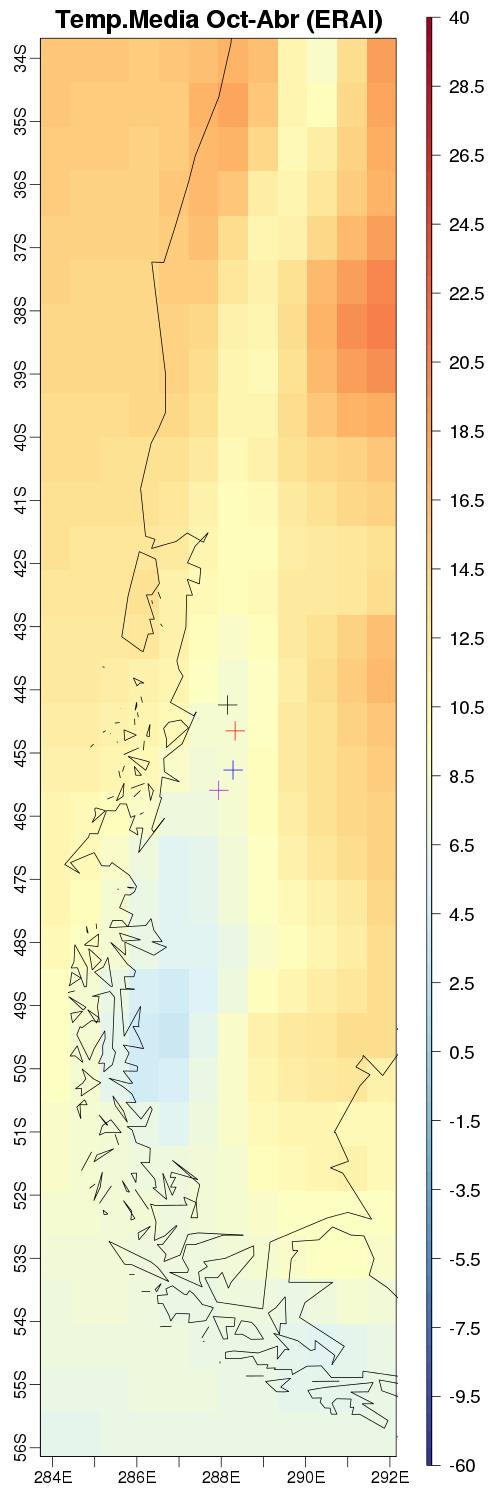 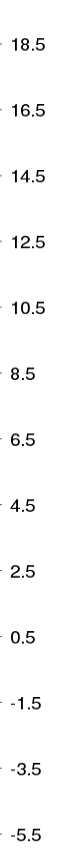 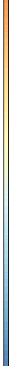 ESCENARIO 2.6
ESCENARIO 8.5
Escenario  2.6
Resultados
Índice de Winkler de Octubre a Abril
ERA-Interim
(1986-2005)
Cambio climático modelo CCSM4 
(2031-2050) - (1986-2005)
ºC
ºC
ºC
285

270

255

240

225

210

195

180

165

150

135

120

105

90

75

60

45

30

15

0
285

270

255

240

225

210

195

180

165

150

135

120

105

90

75

60

45

30

15

0
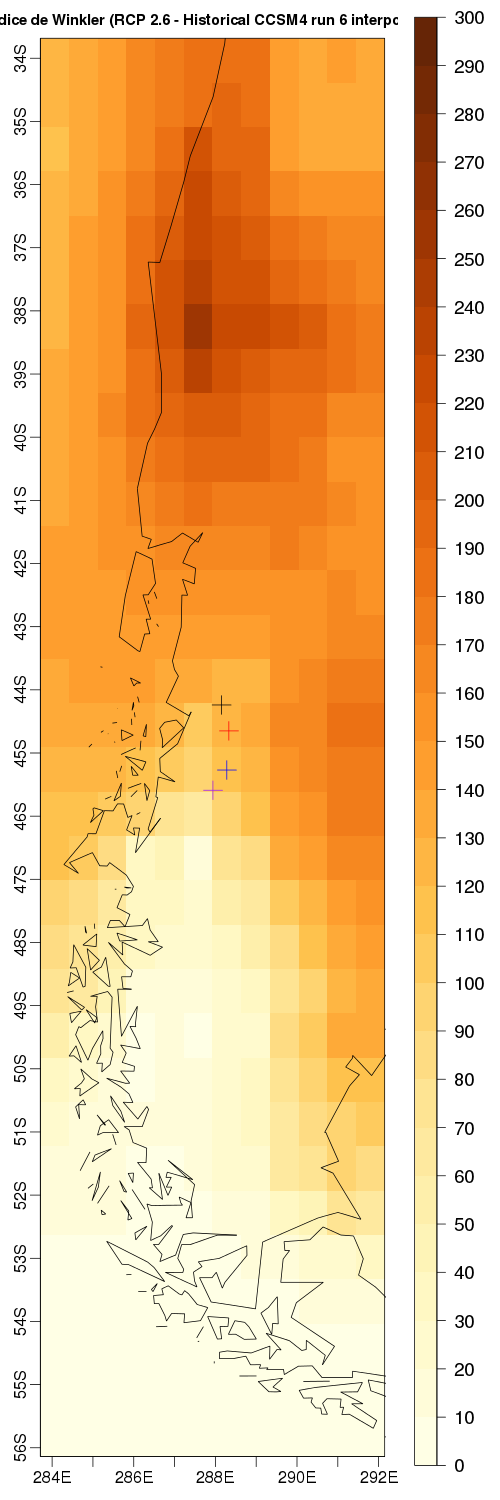 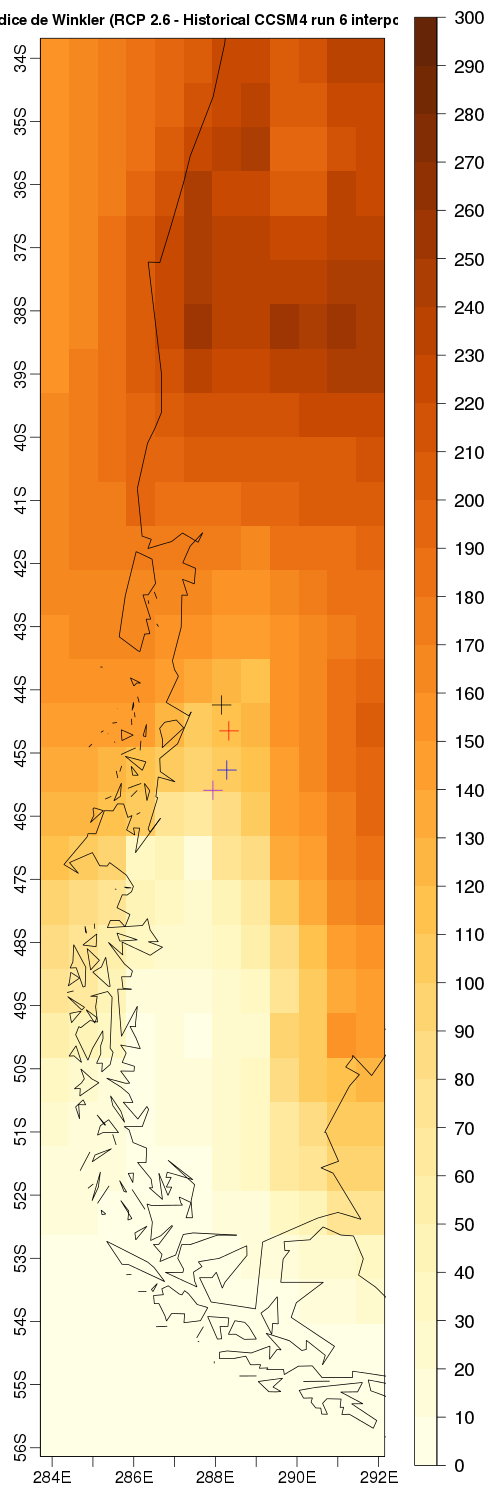 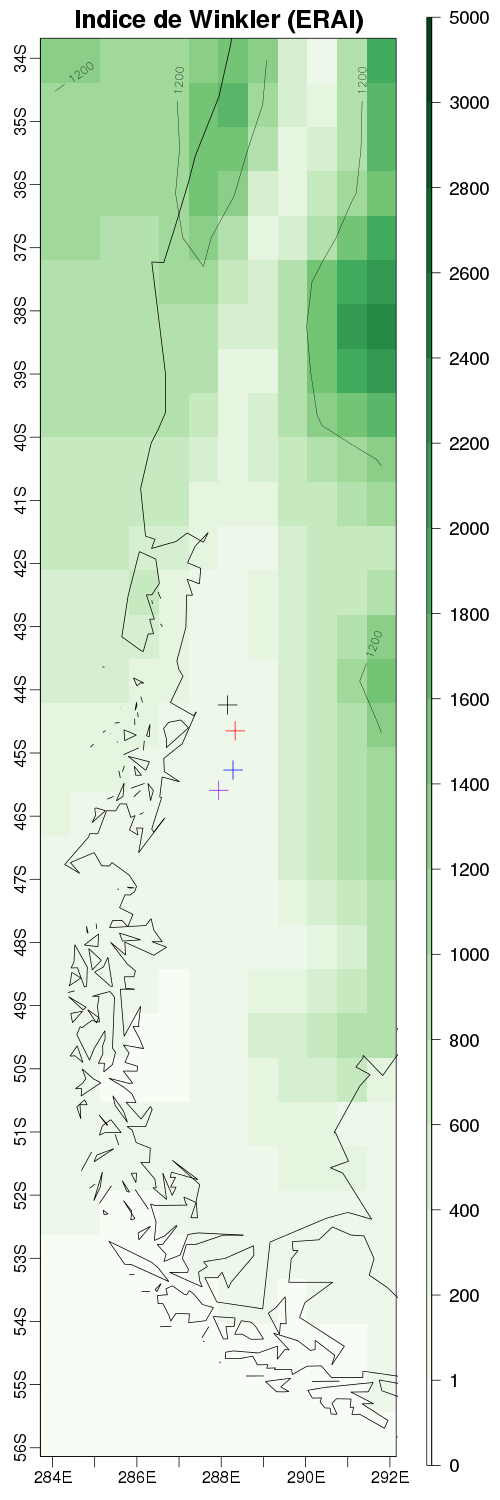 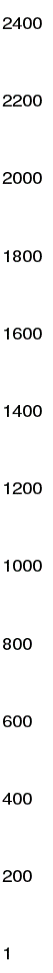 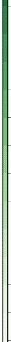 ESCENARIO 2.6
ESCENARIO 8.5
Escenario  2.6
Resultados
Winter severity index
ERA-Interim
(1986-2005)
Cambio climático modelo CCSM4 
(2031-2050) - (1986-2005)
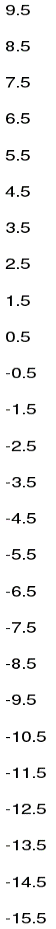 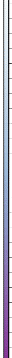 ºC
ºC
ºC
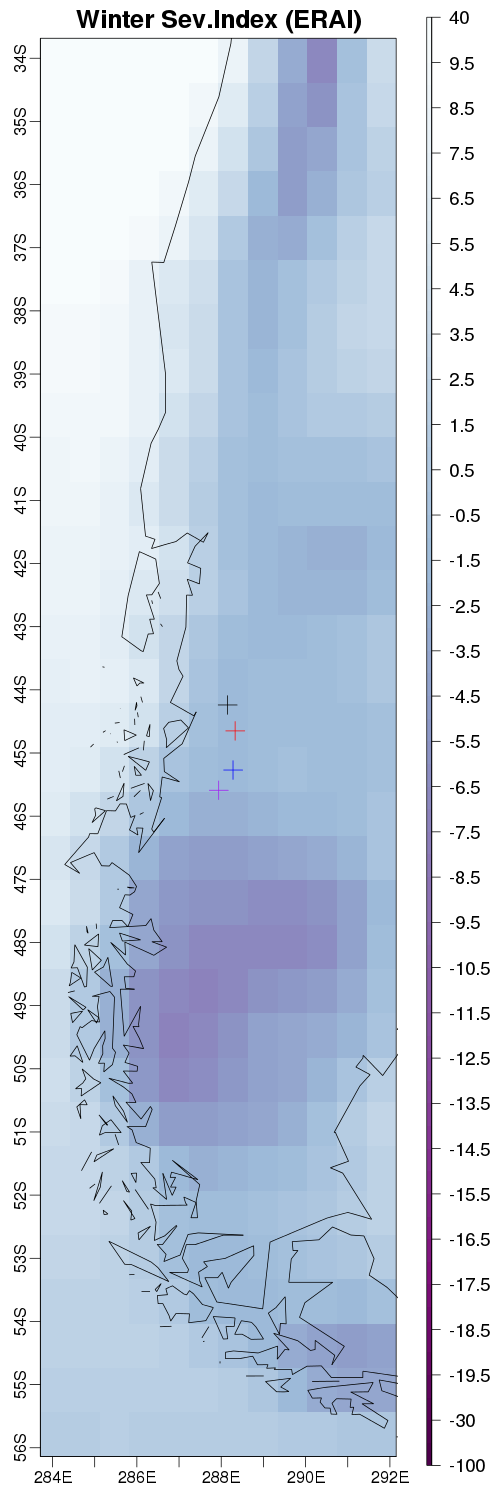 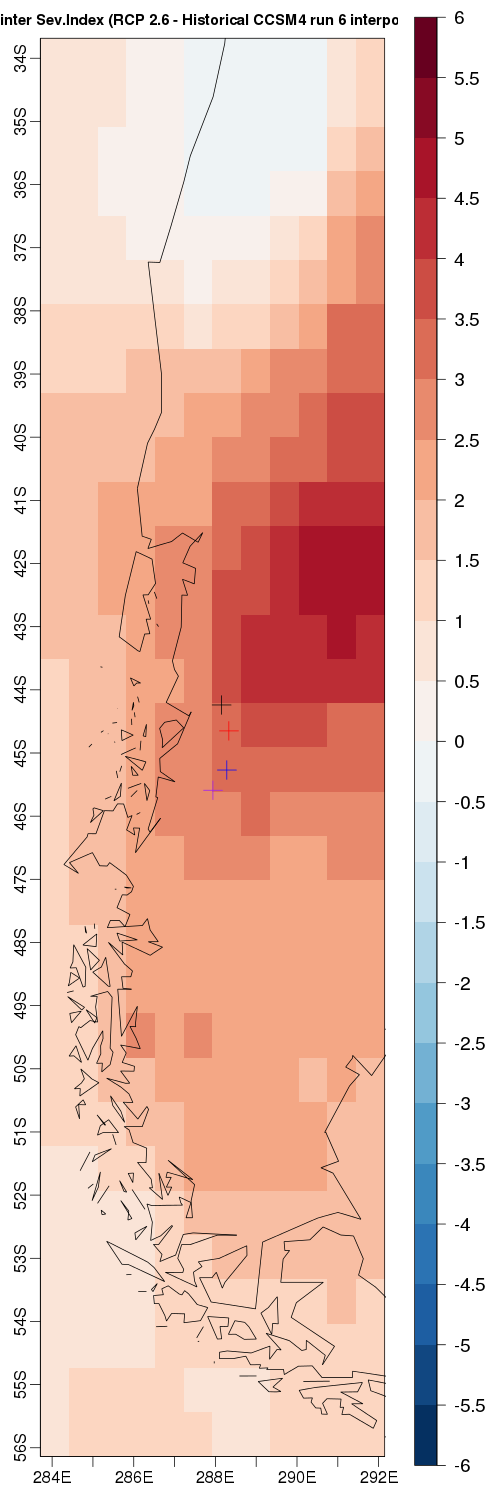 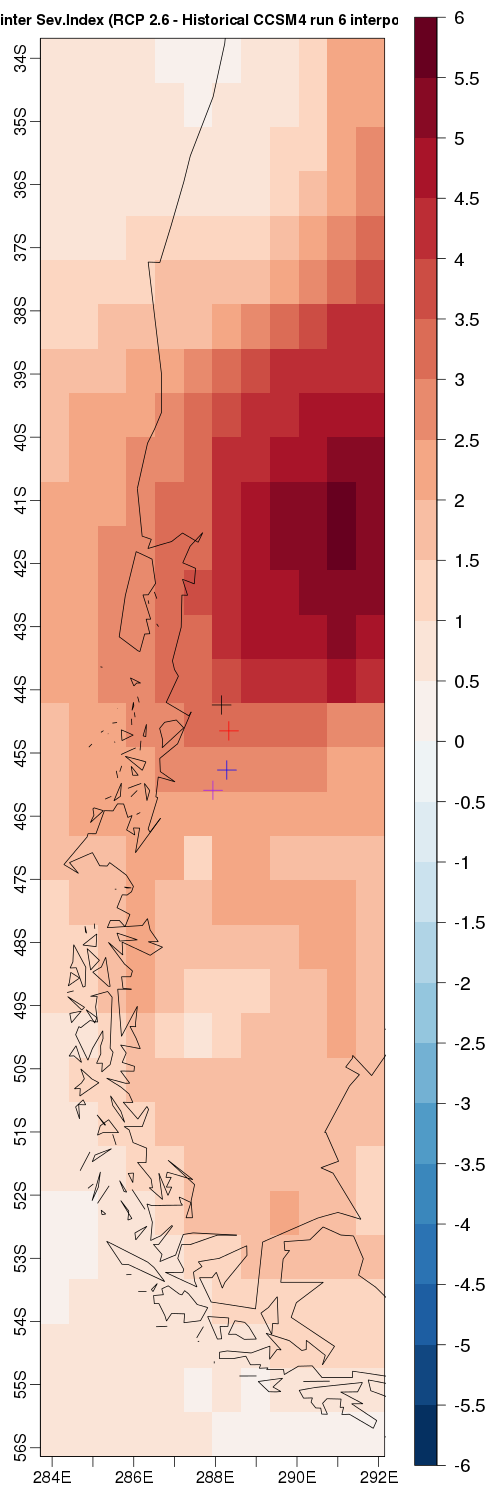 5

4

3

2

1

0

-1

-2

-3

-4

-5

-6
5

4

3

2

1

0

-1

-2

-3

-4

-5

-6
ESCENARIO 2.6
ESCENARIO 8.5
Escenario  2.6
Resultados
Precipitación total anual
ERA-Interim
(1986-2005)
Cambio climático modelo CCSM4 
(2031-2050) - (1986-2005)
160

140

120

100

80

60

40

20

0

-20

-40

-60

-80

-100

-120

-140

-160
160

140

120

100

80

60

40

20

0

-20

-40

-60

-80

-100

-120

-140

-160
mm.
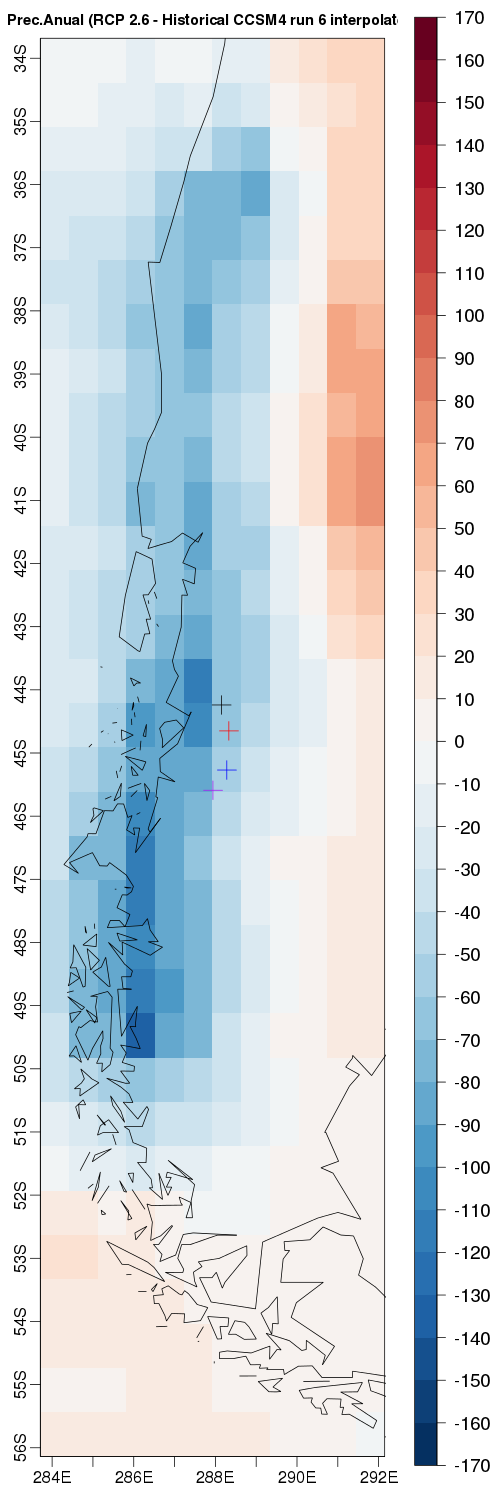 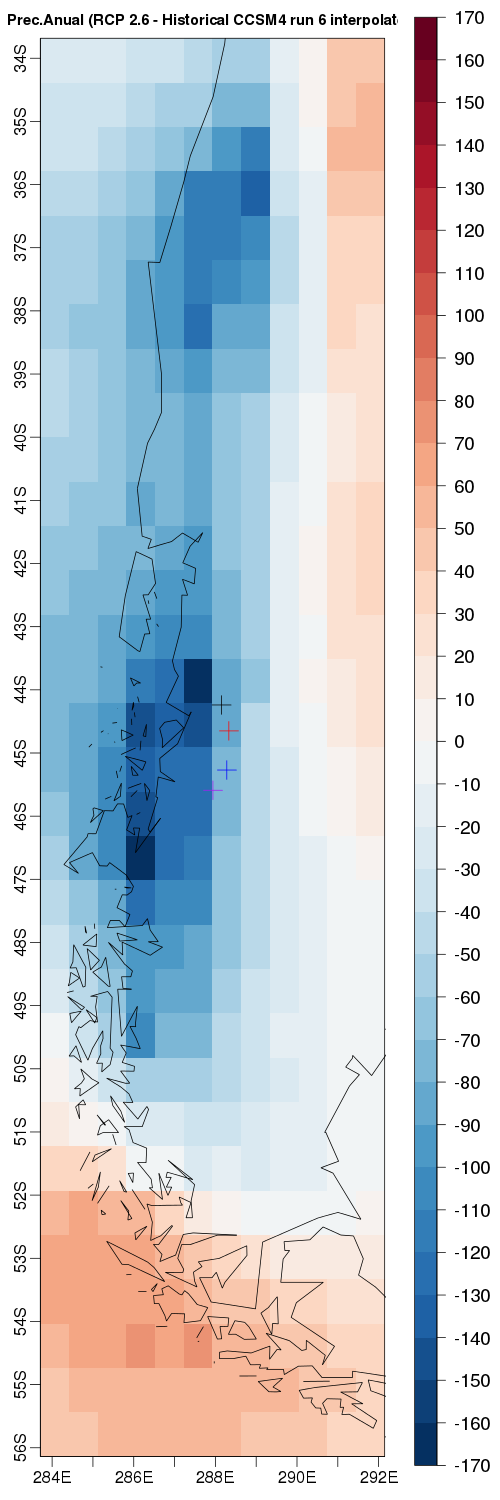 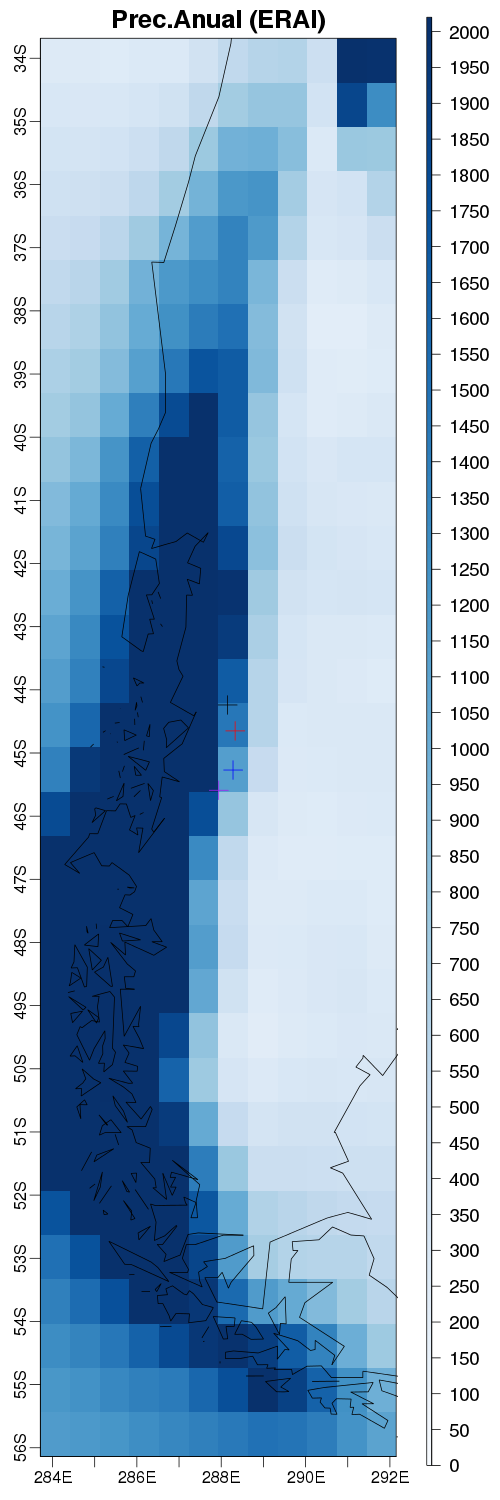 mm.
mm.
2000

1900

1800

1700

1600

1500

1400

1300

1200

1100

1000

900

800

700

600

500

400

300

200

100

0
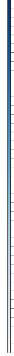 ESCENARIO 2.6
ESCENARIO 8.5
Escenario  2.6
Resultados
Precipitación total de Octubre a Abril
ERA-Interim
(1986-2005)
Cambio climático modelo CCSM4 
(2031-2050) - (1986-2005)
160

140

120

100

80

60

40

20

0

-20

-40

-60

-80

-100

-120

-140

-160
160

140

120

100

80

60

40

20

0

-20

-40

-60

-80

-100

-120

-140

-160
mm.
mm.
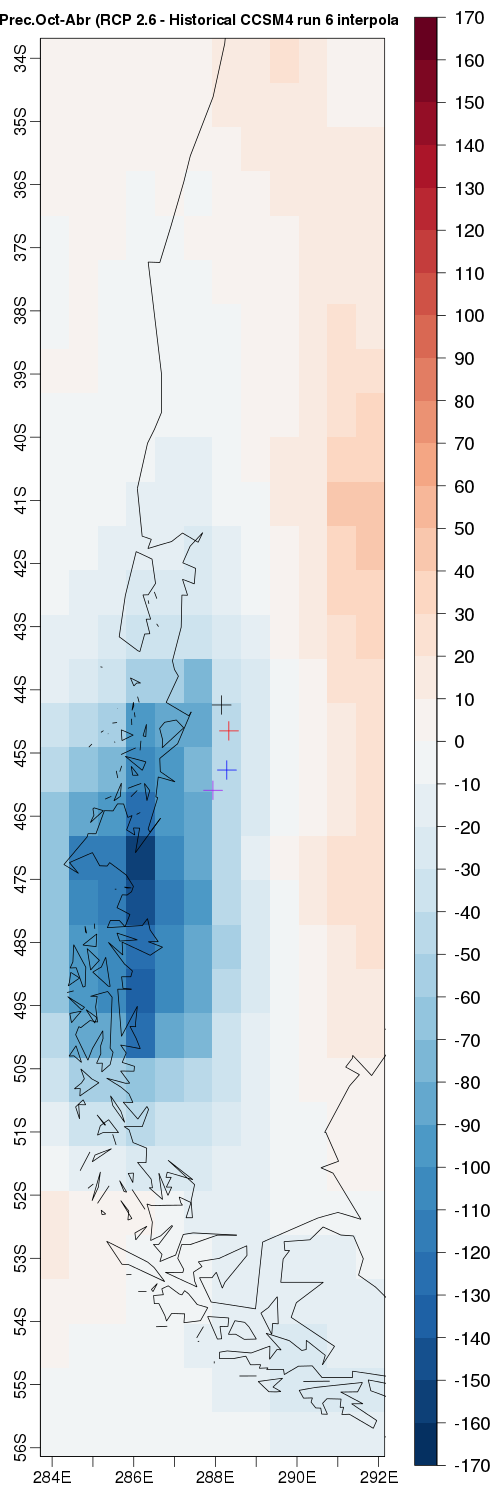 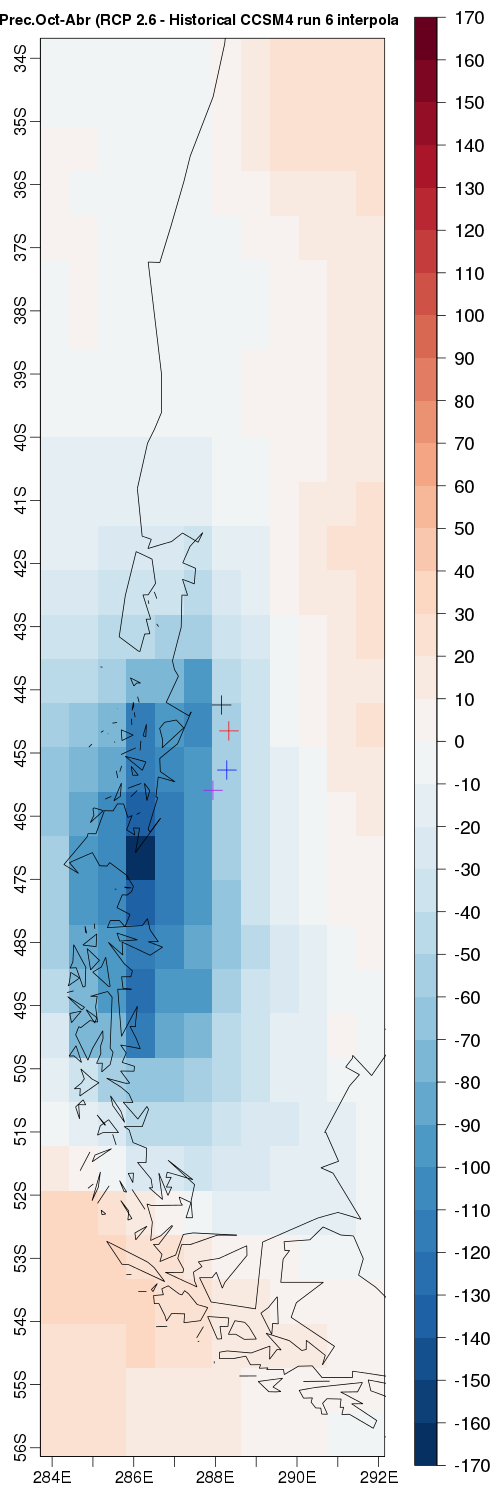 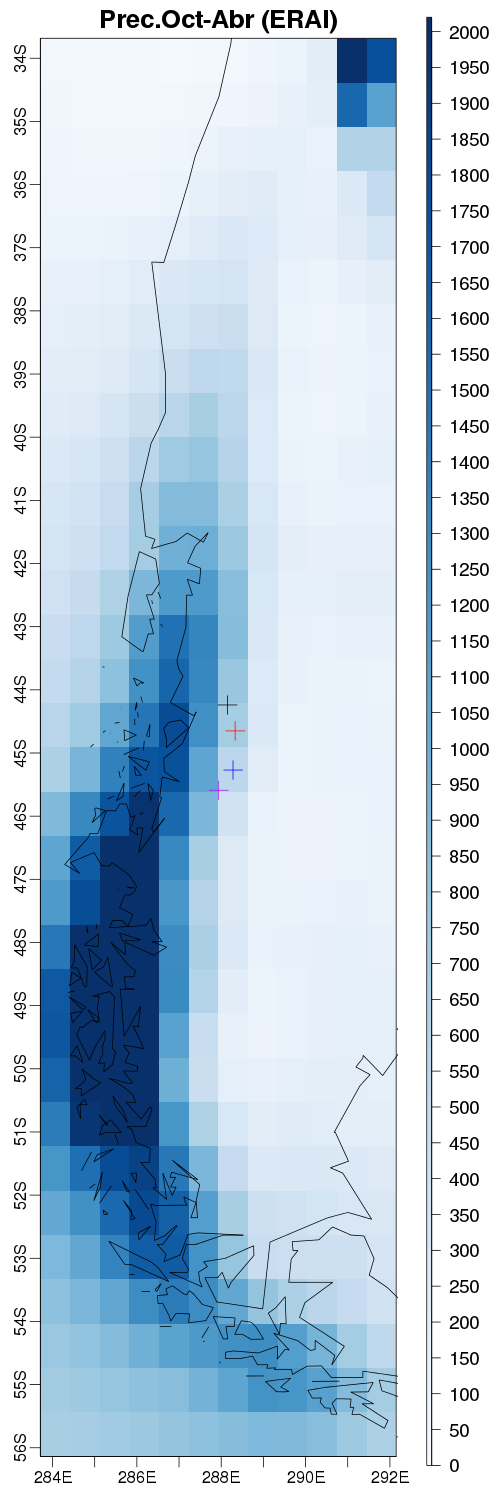 mm.
2000

1900

1800

1700

1600

1500

1400

1300

1200

1100

1000

900

800

700

600

500

400

300

200

100

0
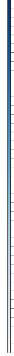 ESCENARIO 2.6
ESCENARIO 8.5
Escenario  8.5
Trabajo Futuro
Trabajo Futuro
Estos resultados obtenidos con el modelo CCSM4 son preliminares y diferirán de los resultados finales que se obtendrán empleando un conjunto de modelos de CMIP5.

Además, el empleo de varios modelos permitirá estimar la incertidumbre asociada al valor estimado de cada indicador vitivinícola.
Thank you!
For further information please contact
nicola.cortesi@ic3.cat
Resultados
Parcela 1. Lago Verde
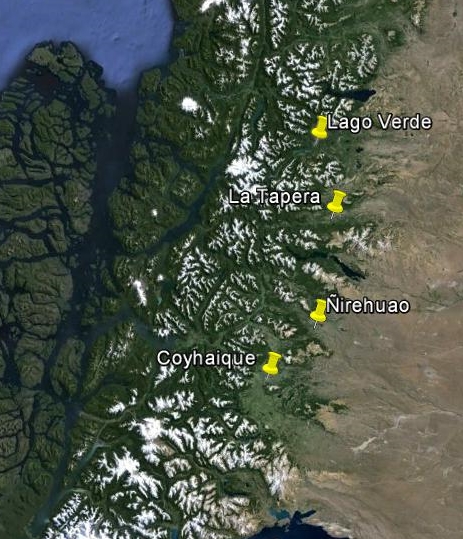